Dilworth theorem and Duality in graph
Zhao-H. Yin
Review : Set Order
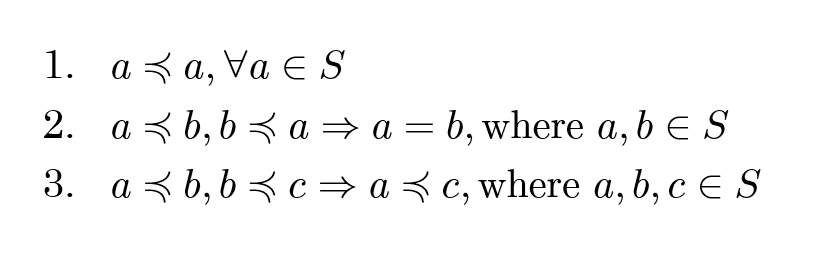 Chain
Division
Observation
Size of the largest antichain in the following sets ?
The smallest number of chains dividing the set?
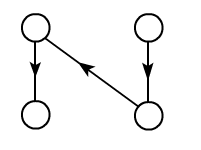 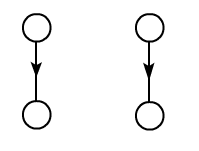 Theorem
(Dilworth,1950)
Observation
Observation
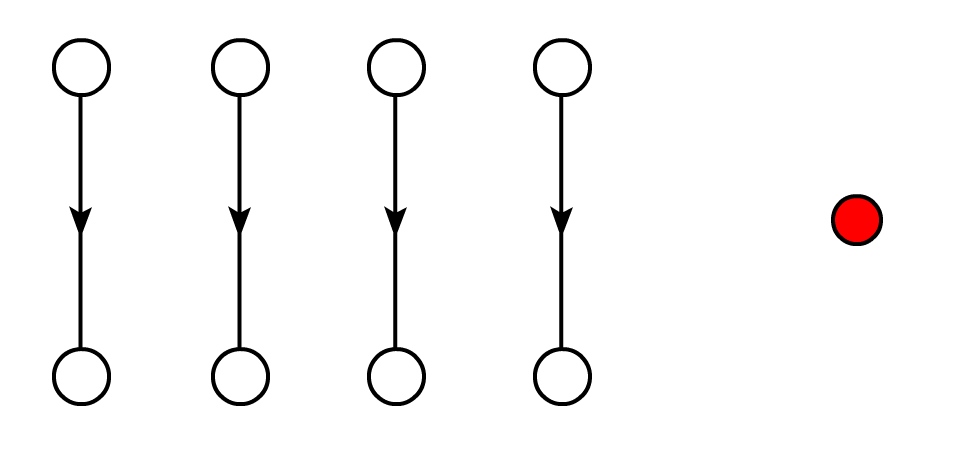 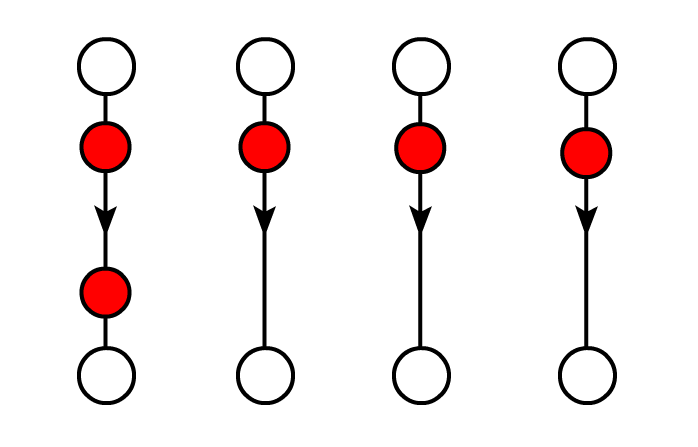 Observation
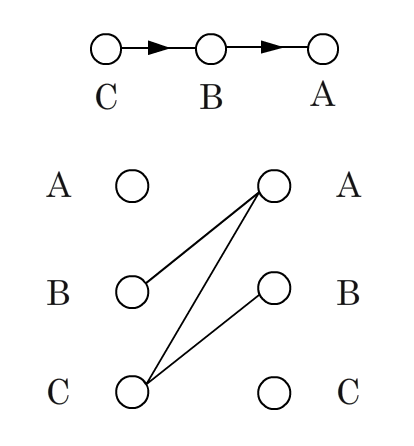 Build a bipartite graph G to illustrate the possibilities.
Proof
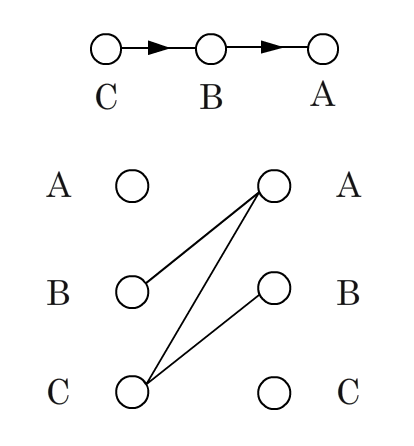 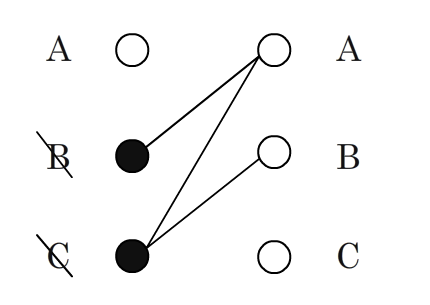 Proof
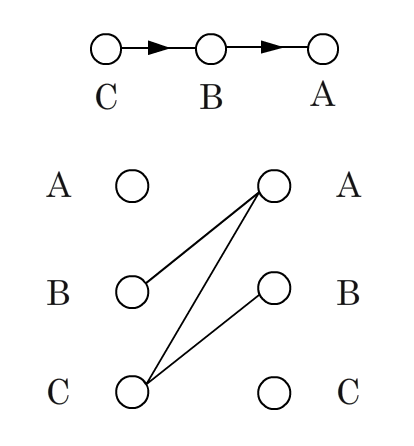 Primal-Dual Schema
Dual LP(ILP) ?
Primal-Dual Schema
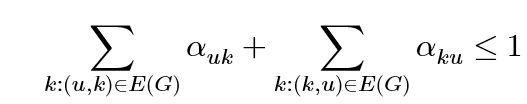 Primal-Dual Schema
Thus, we have shown that matching problem 
is a duality of vertex cover problem
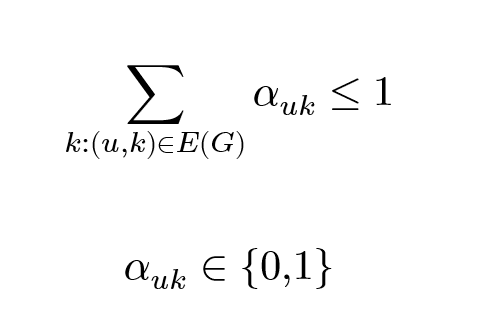 Primal-Dual Schema
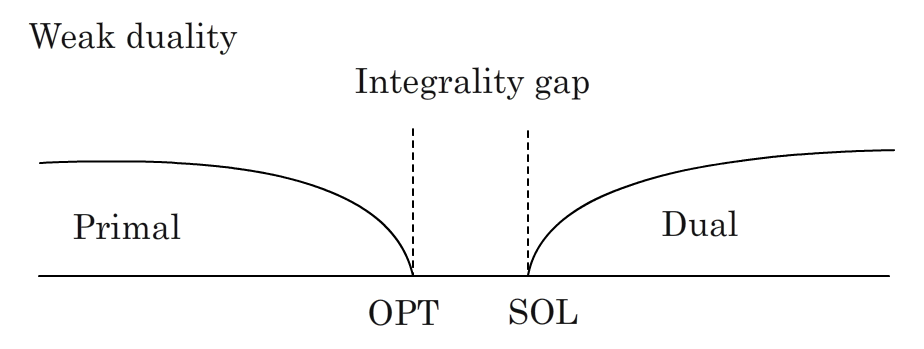 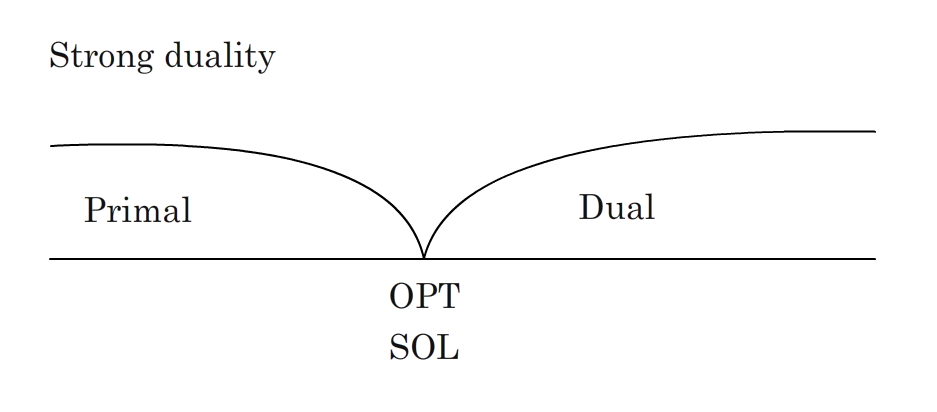 Primal-Dual Schema